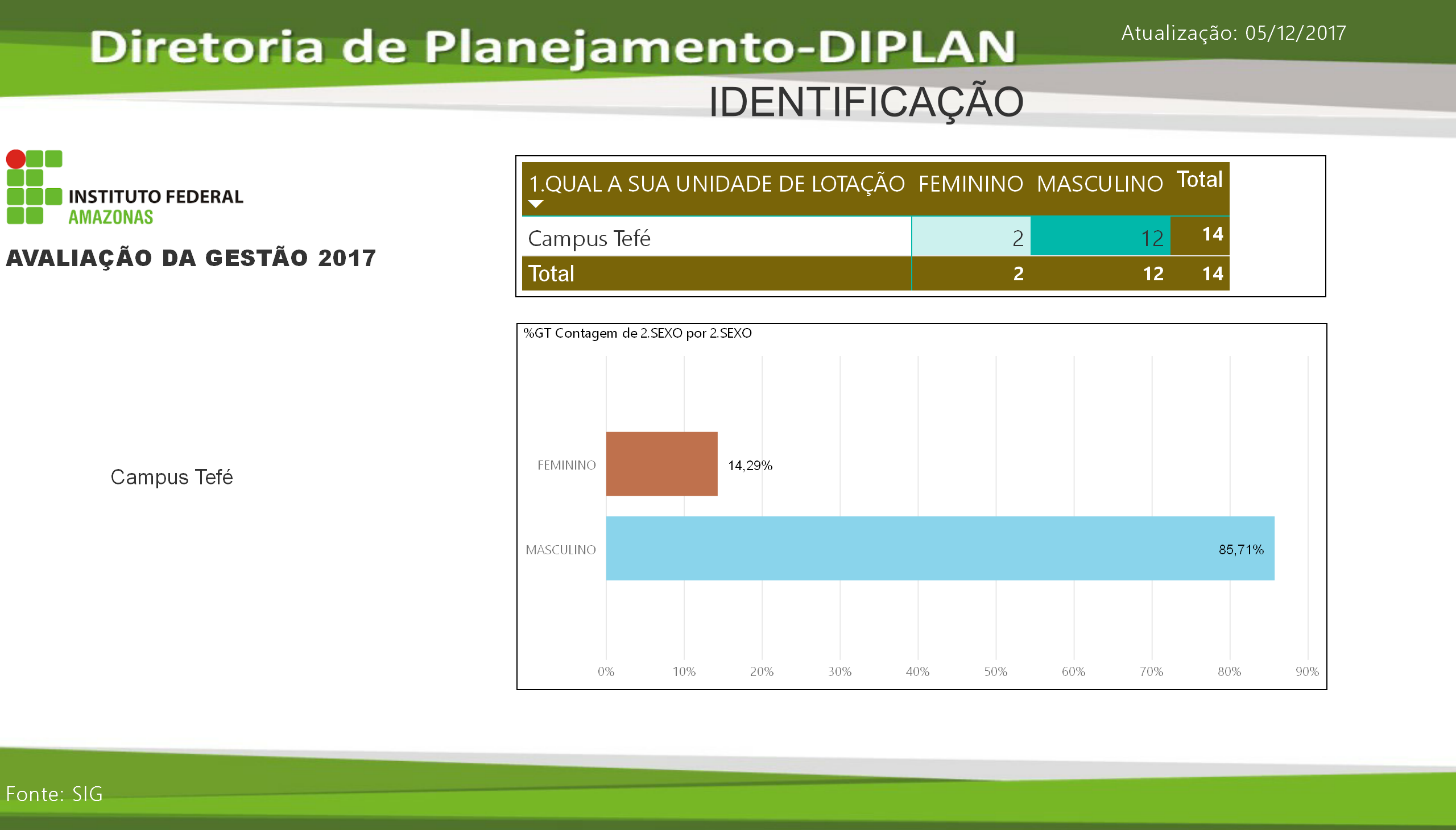 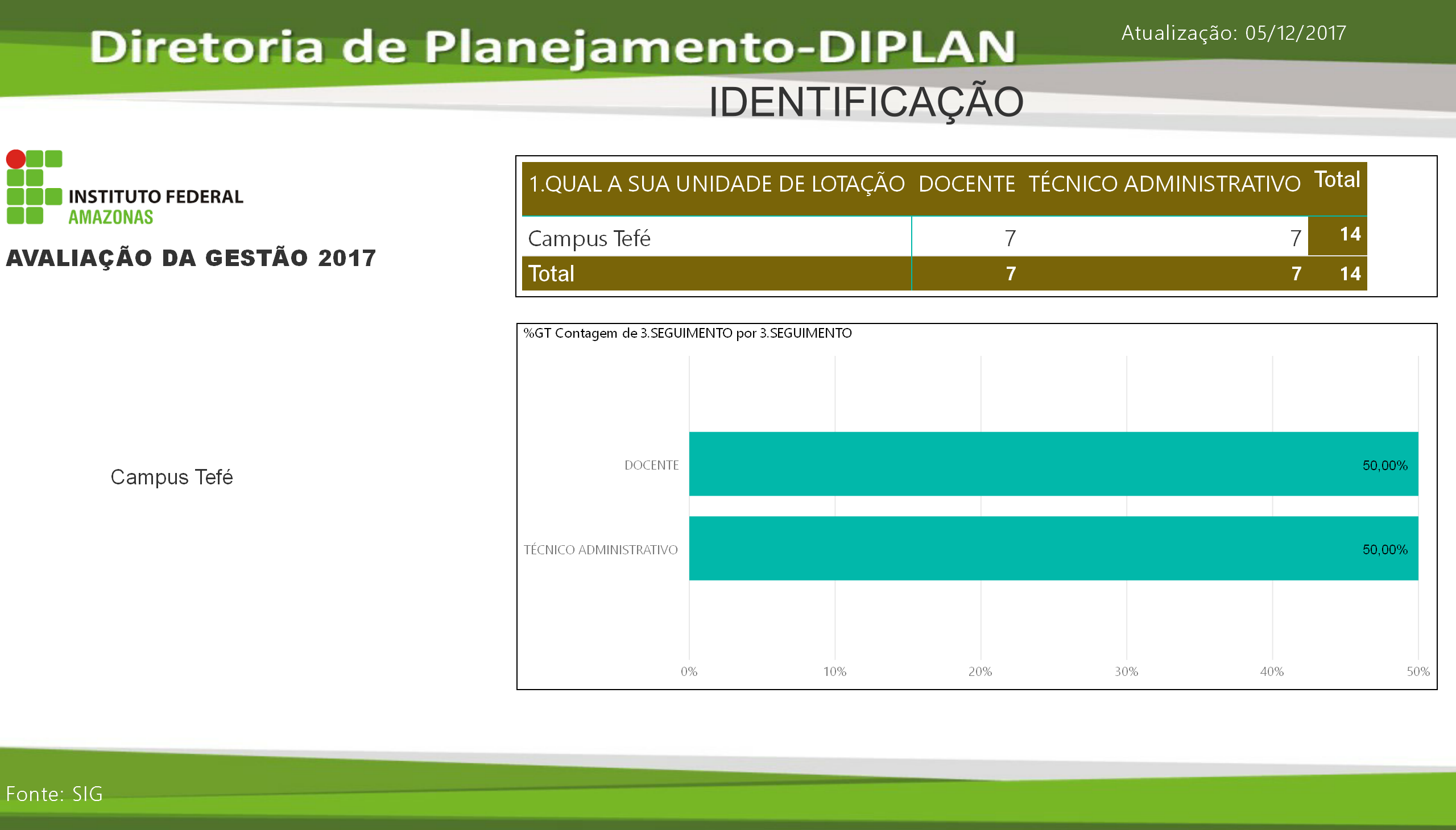 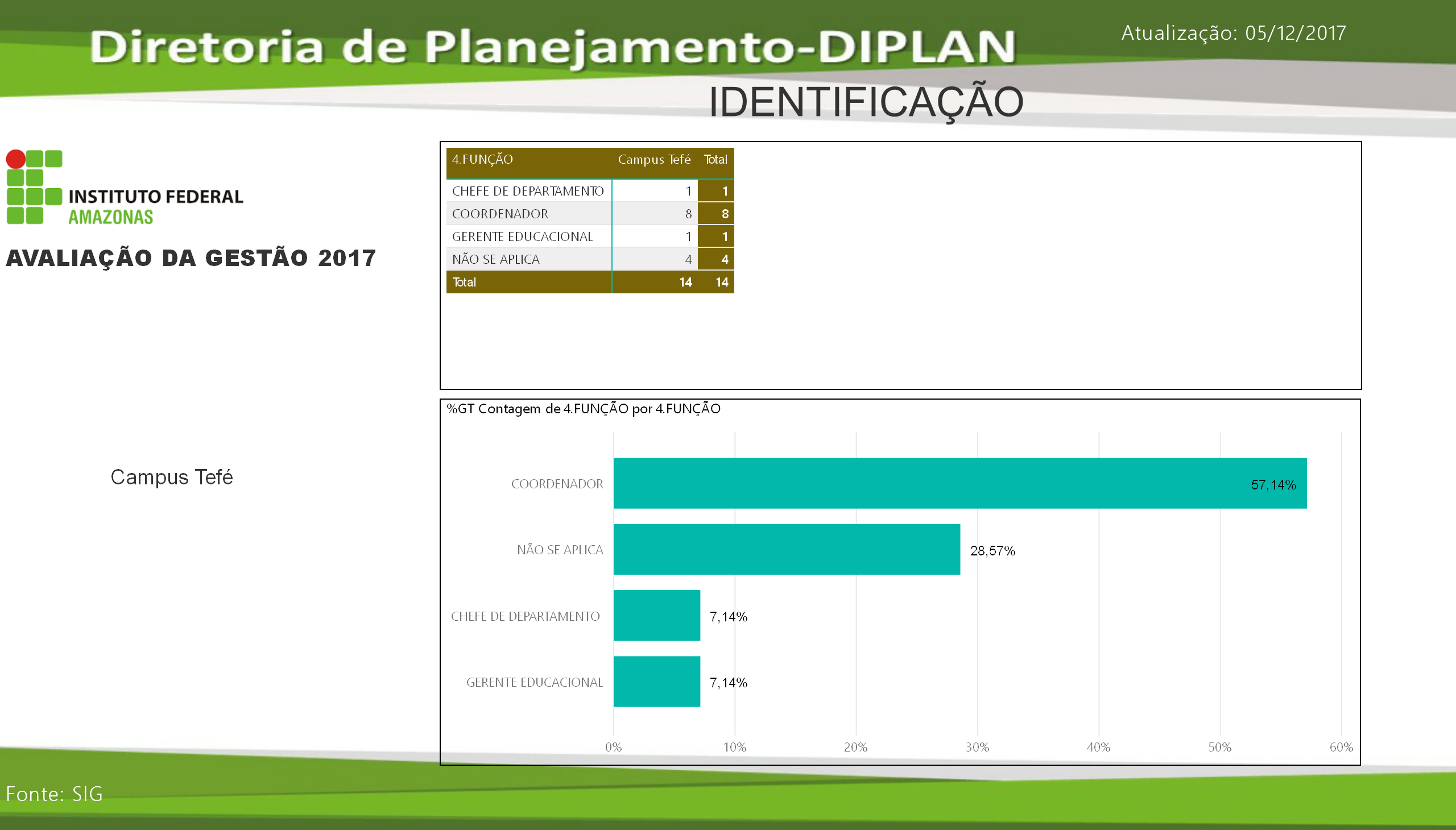 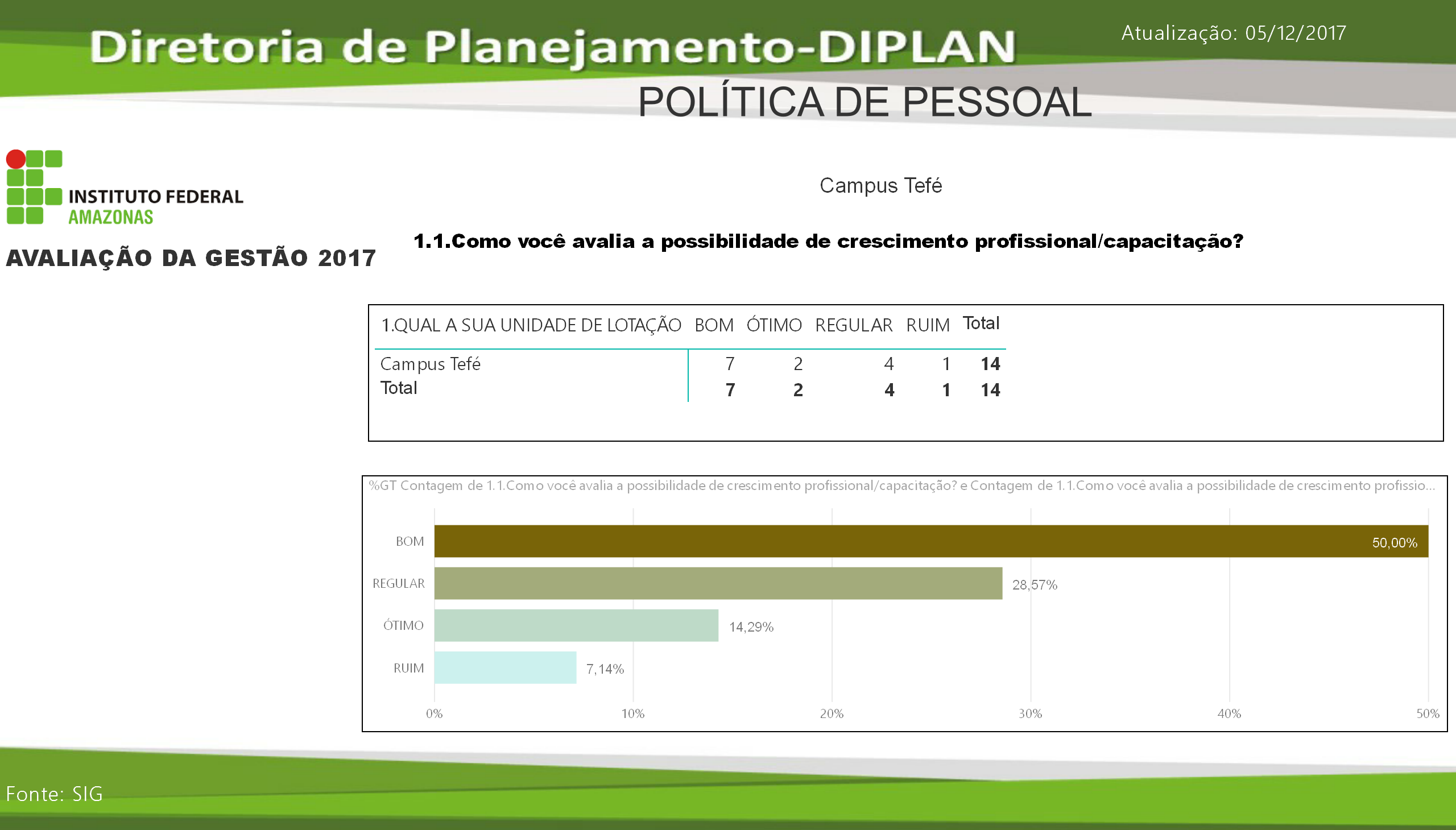 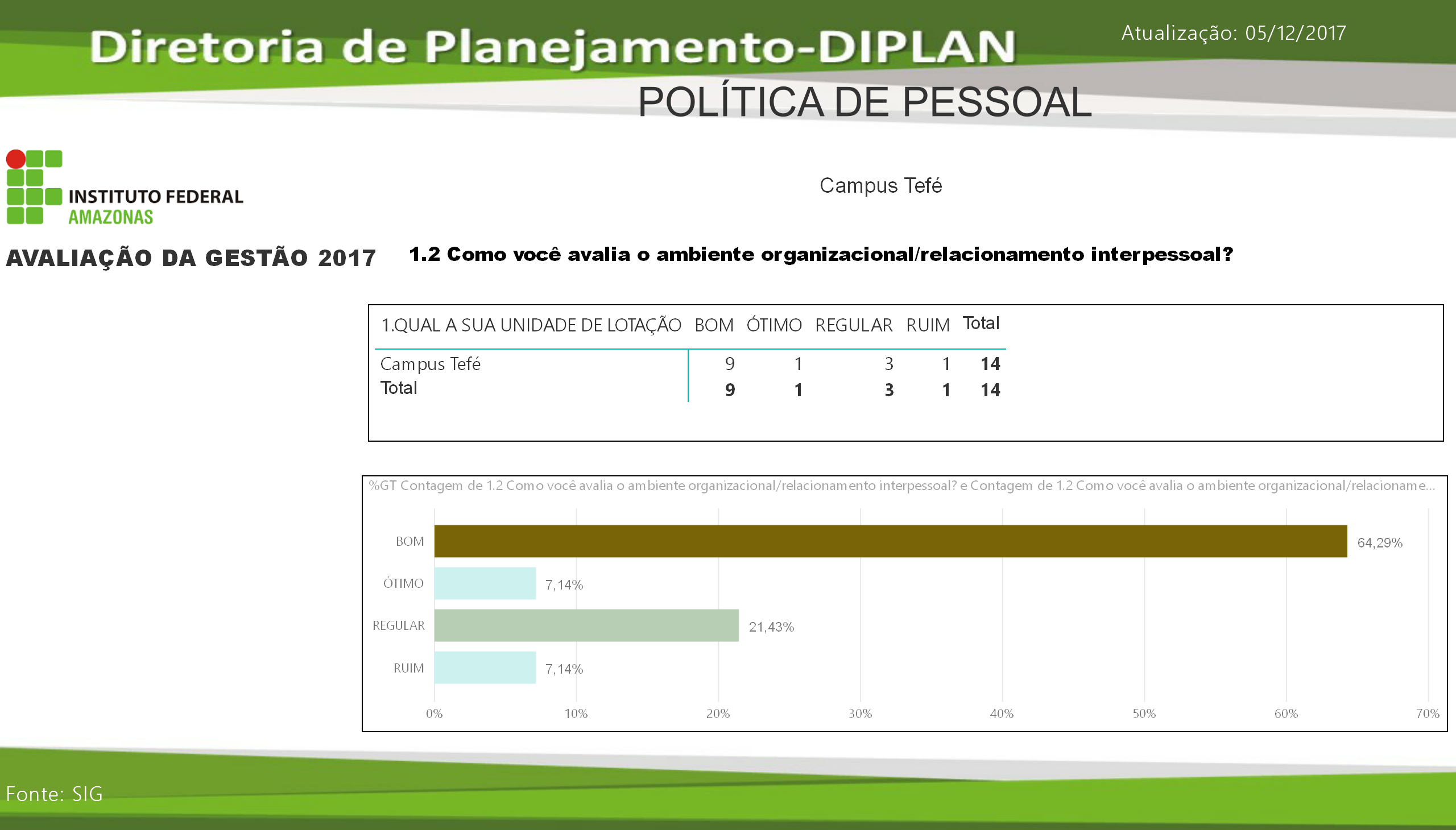 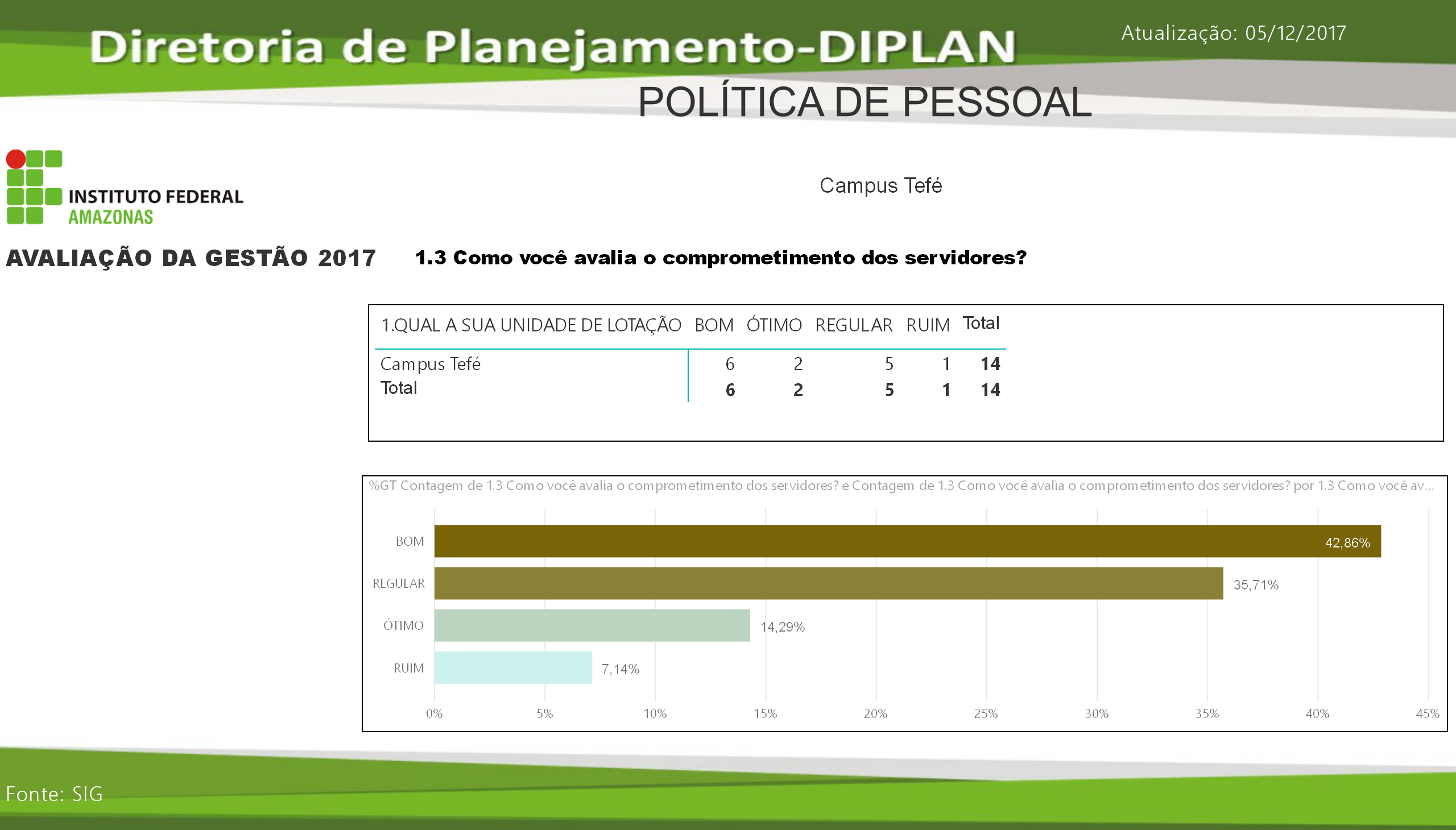 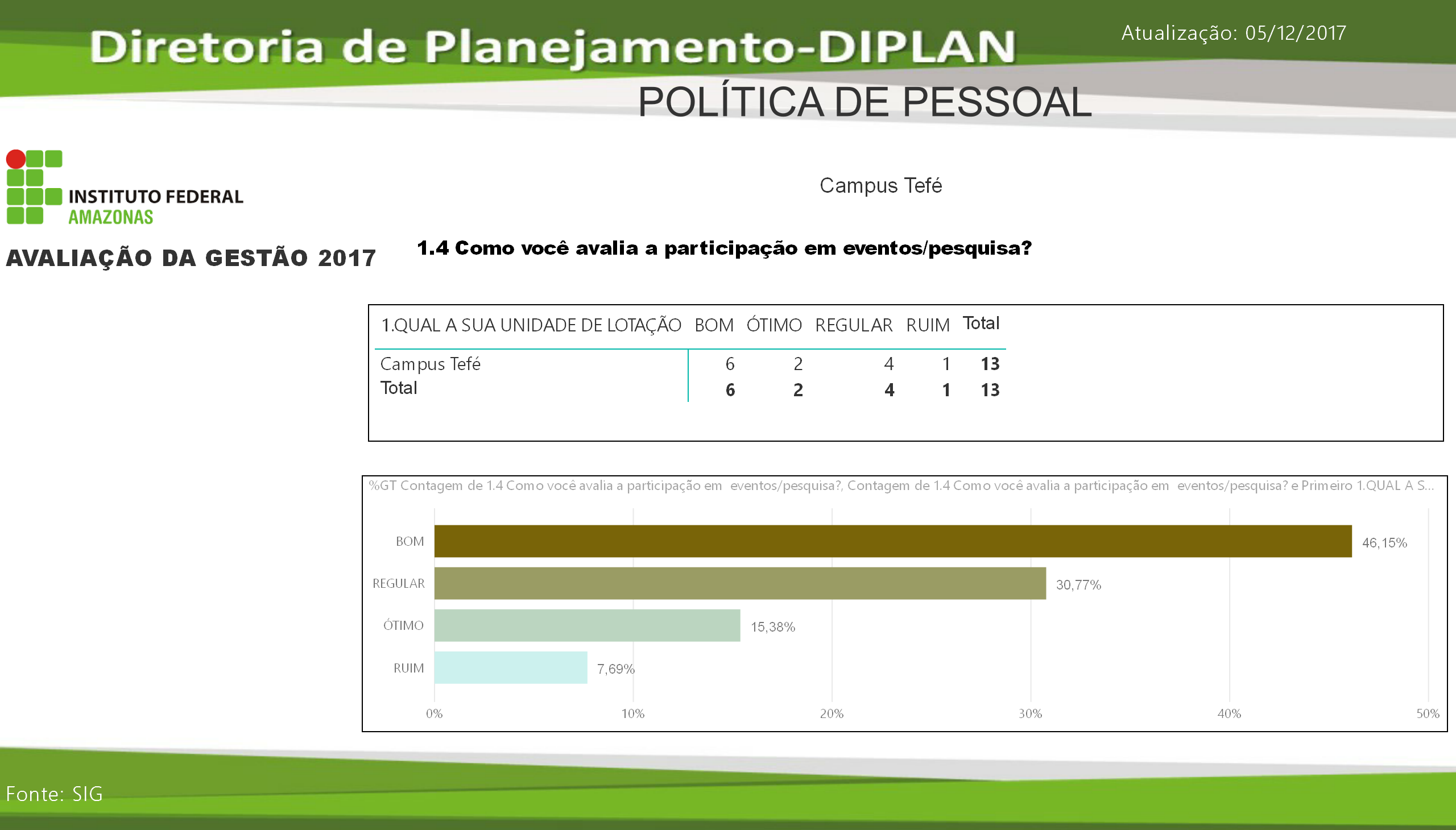 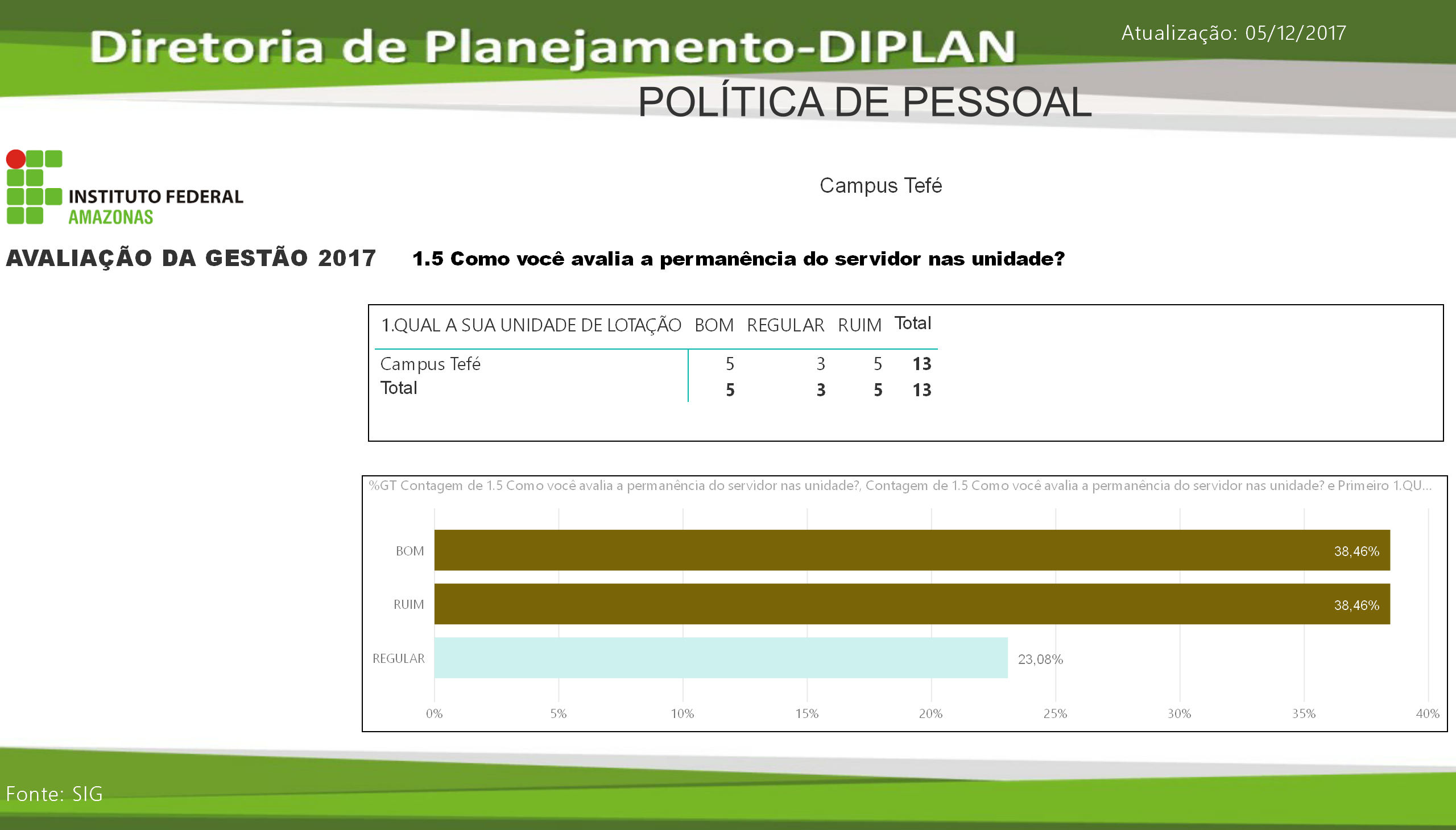 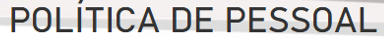 CAMPUS TEFÉ
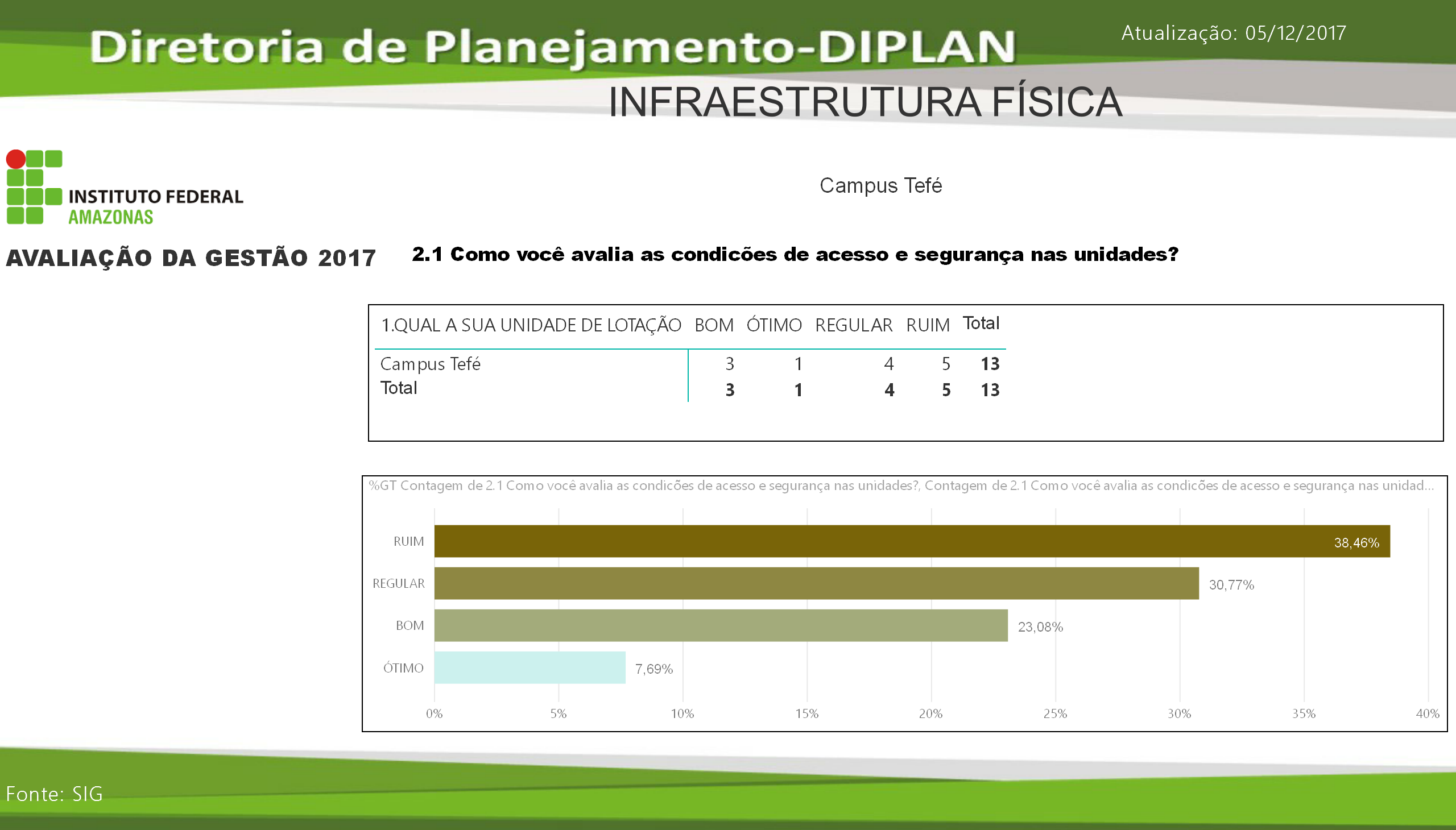 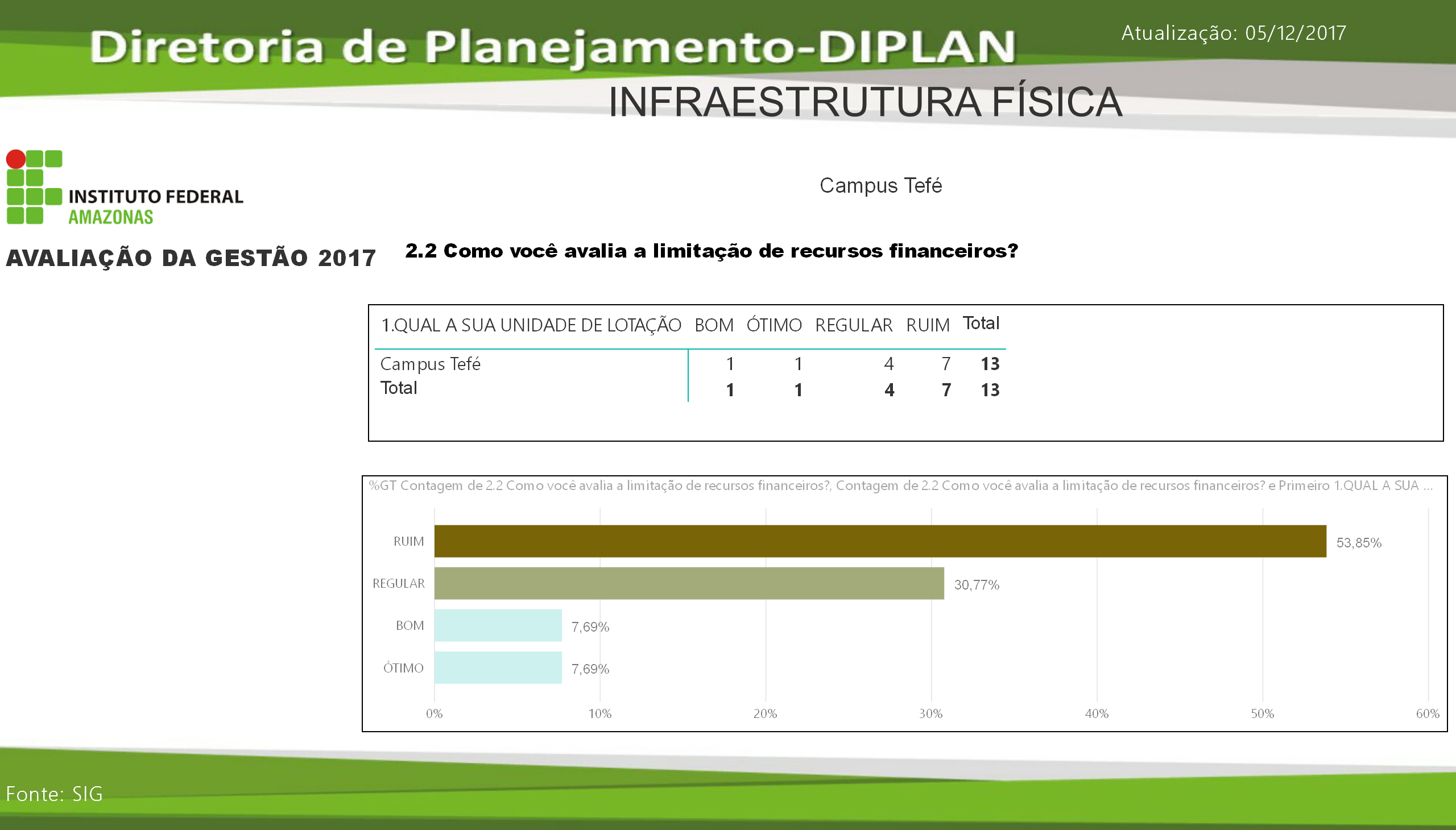 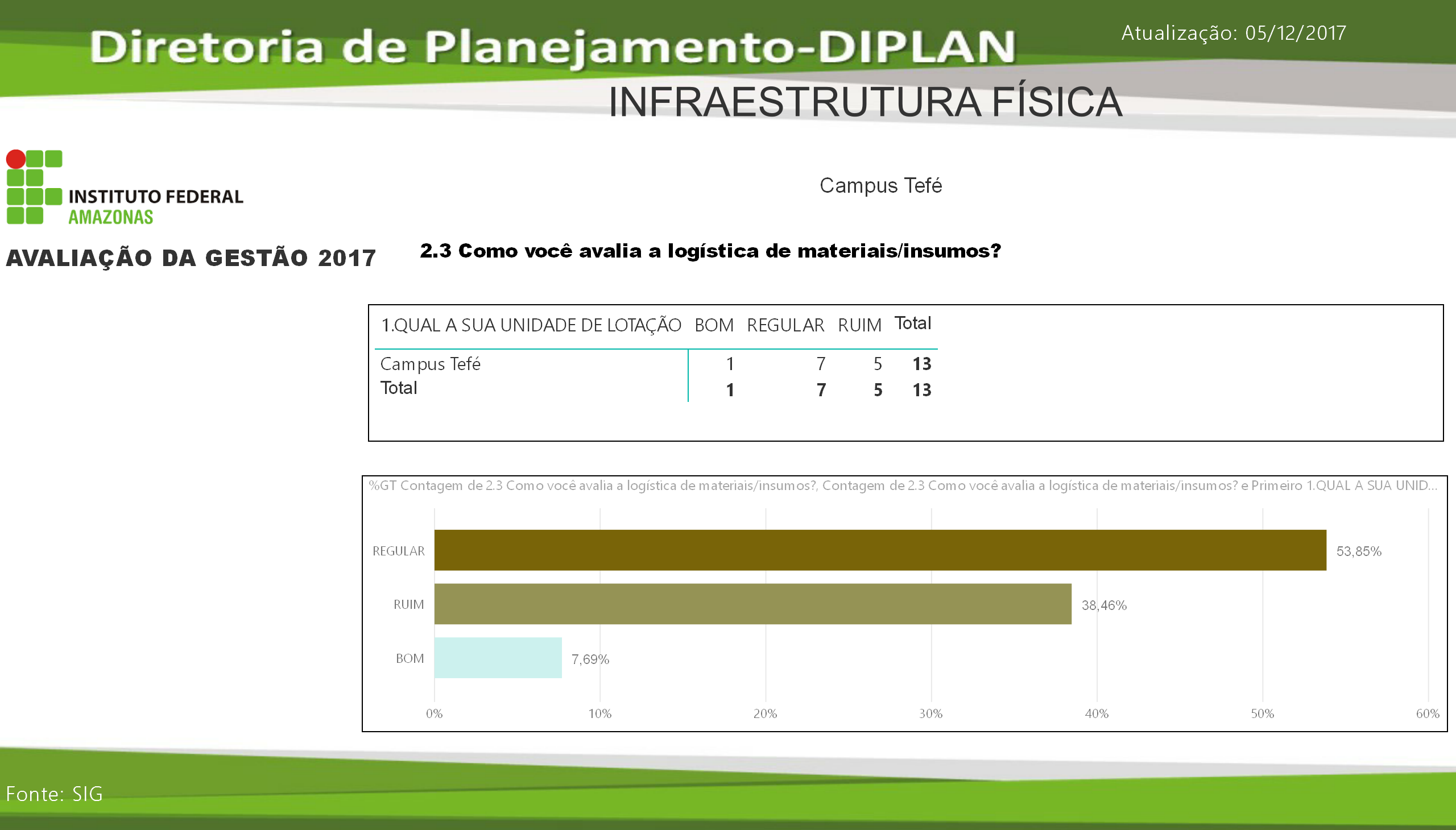 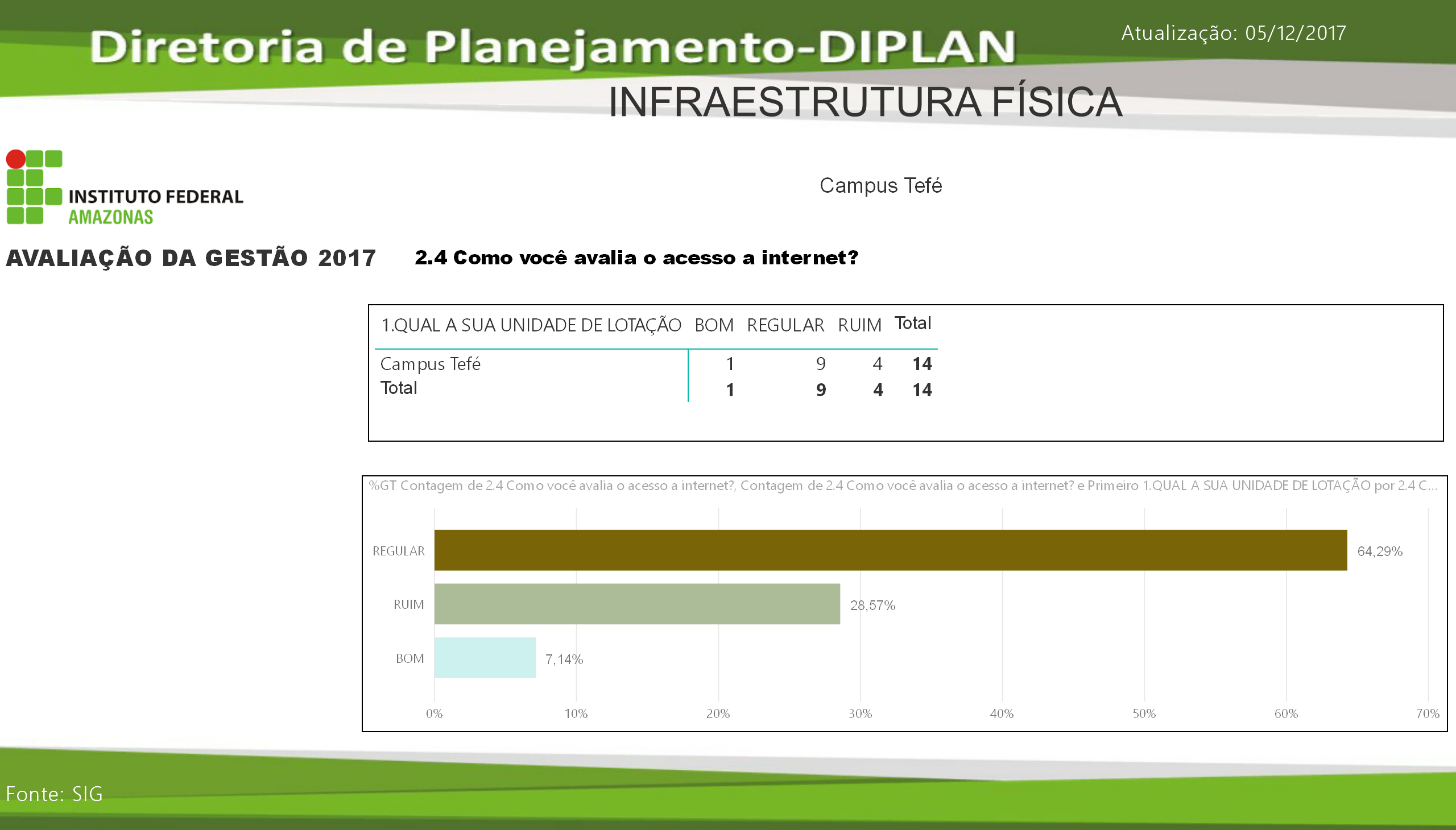 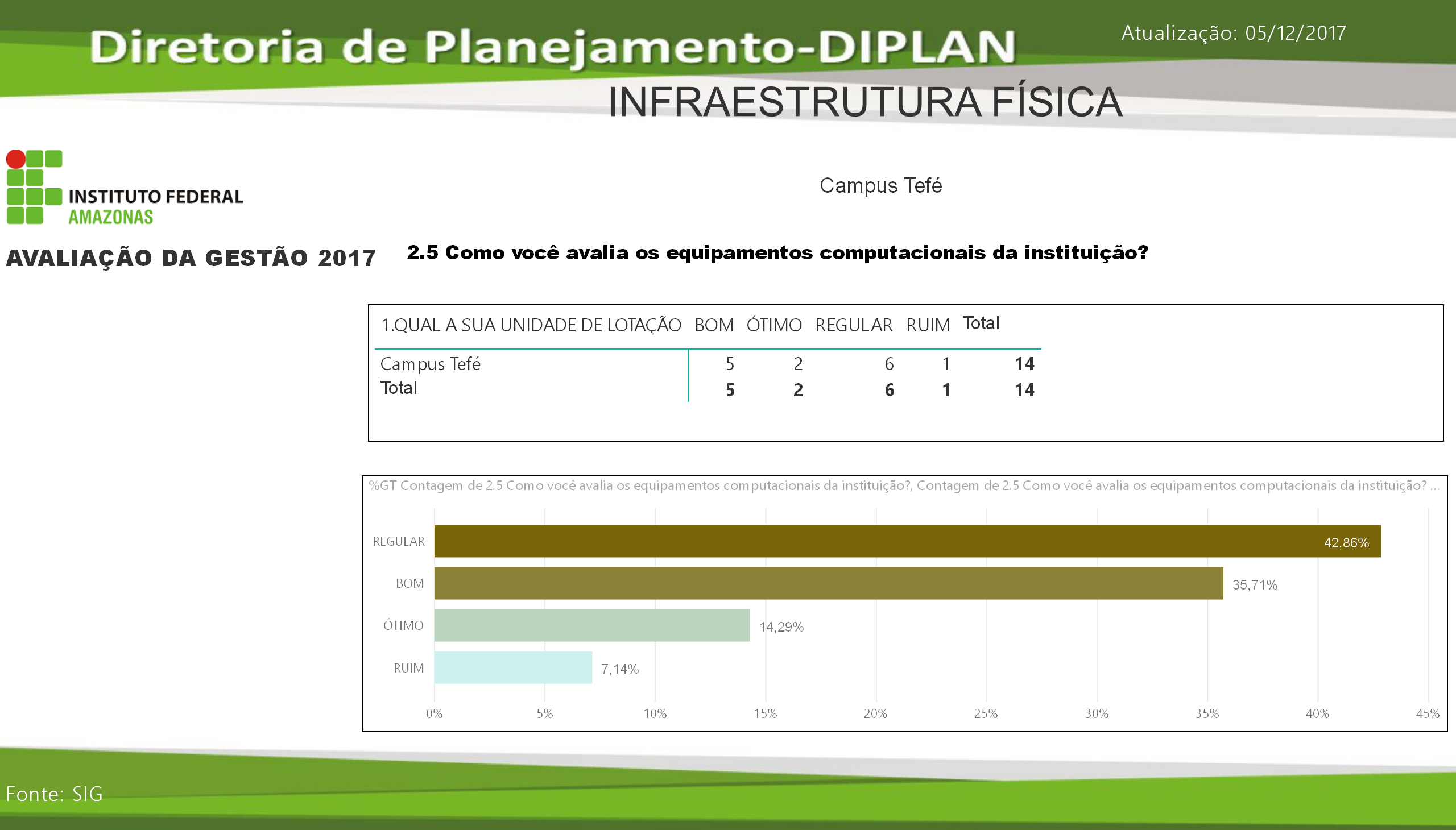 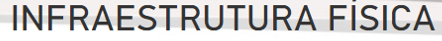 CAMPUS TEFÉ
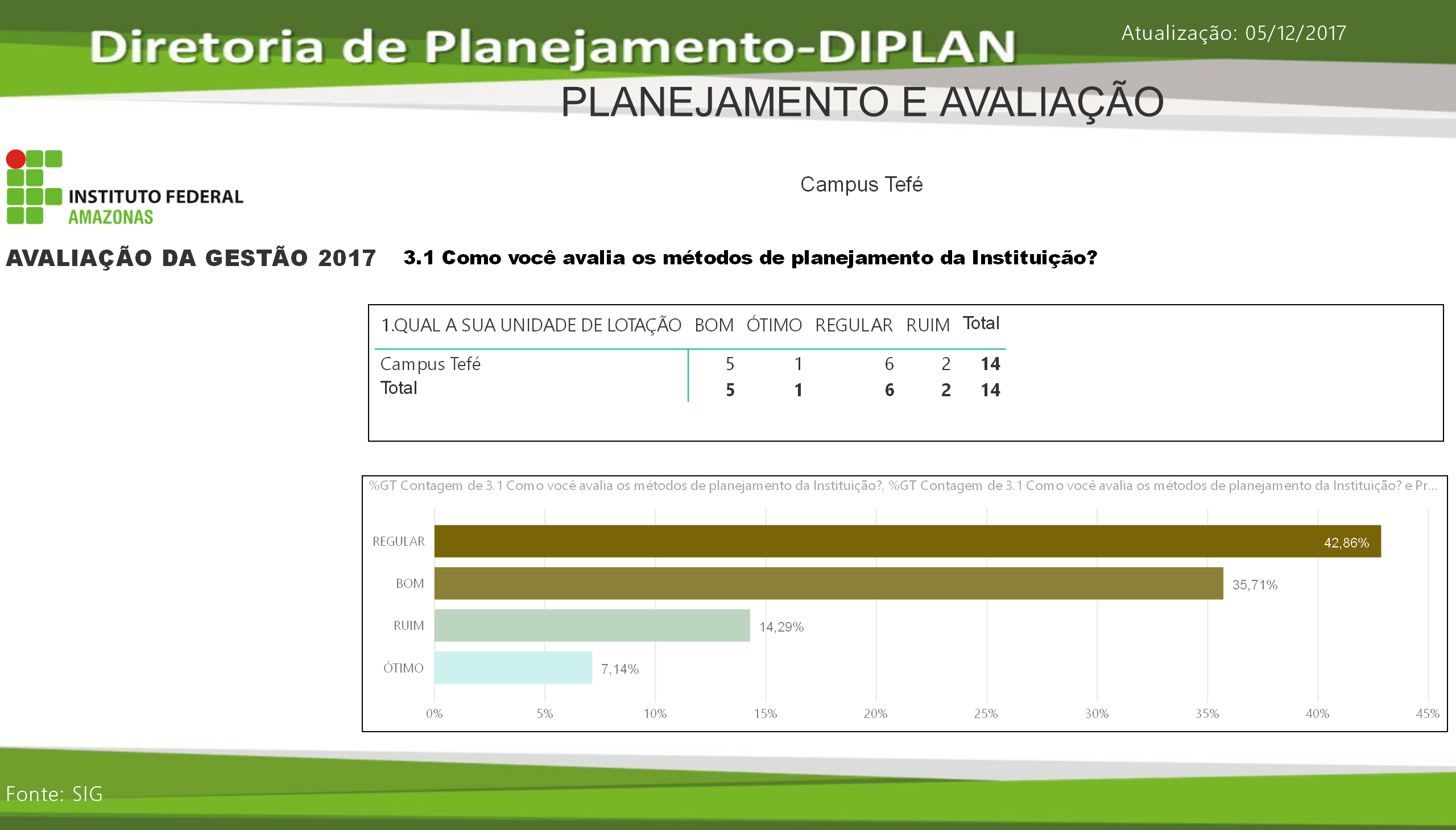 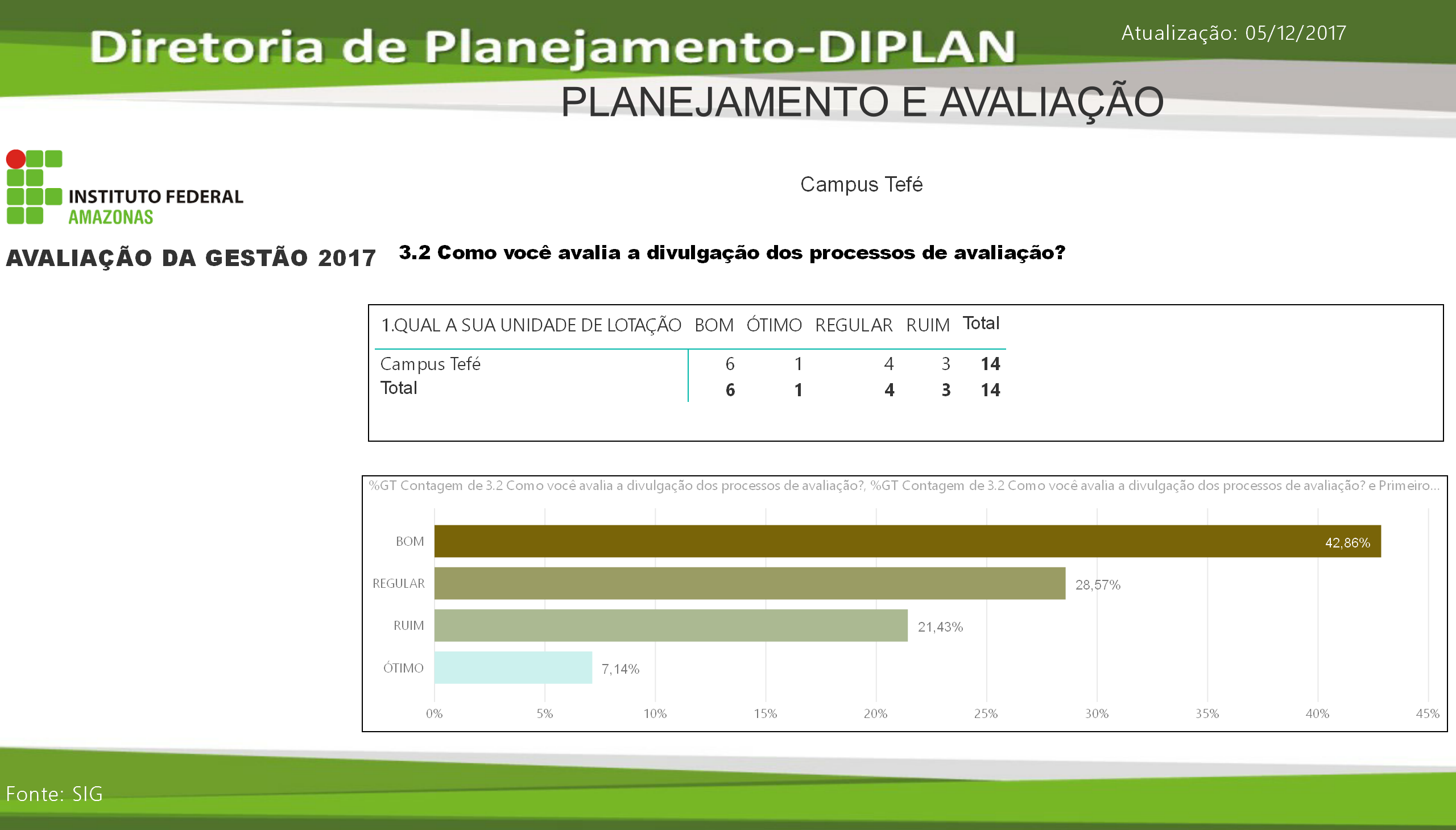 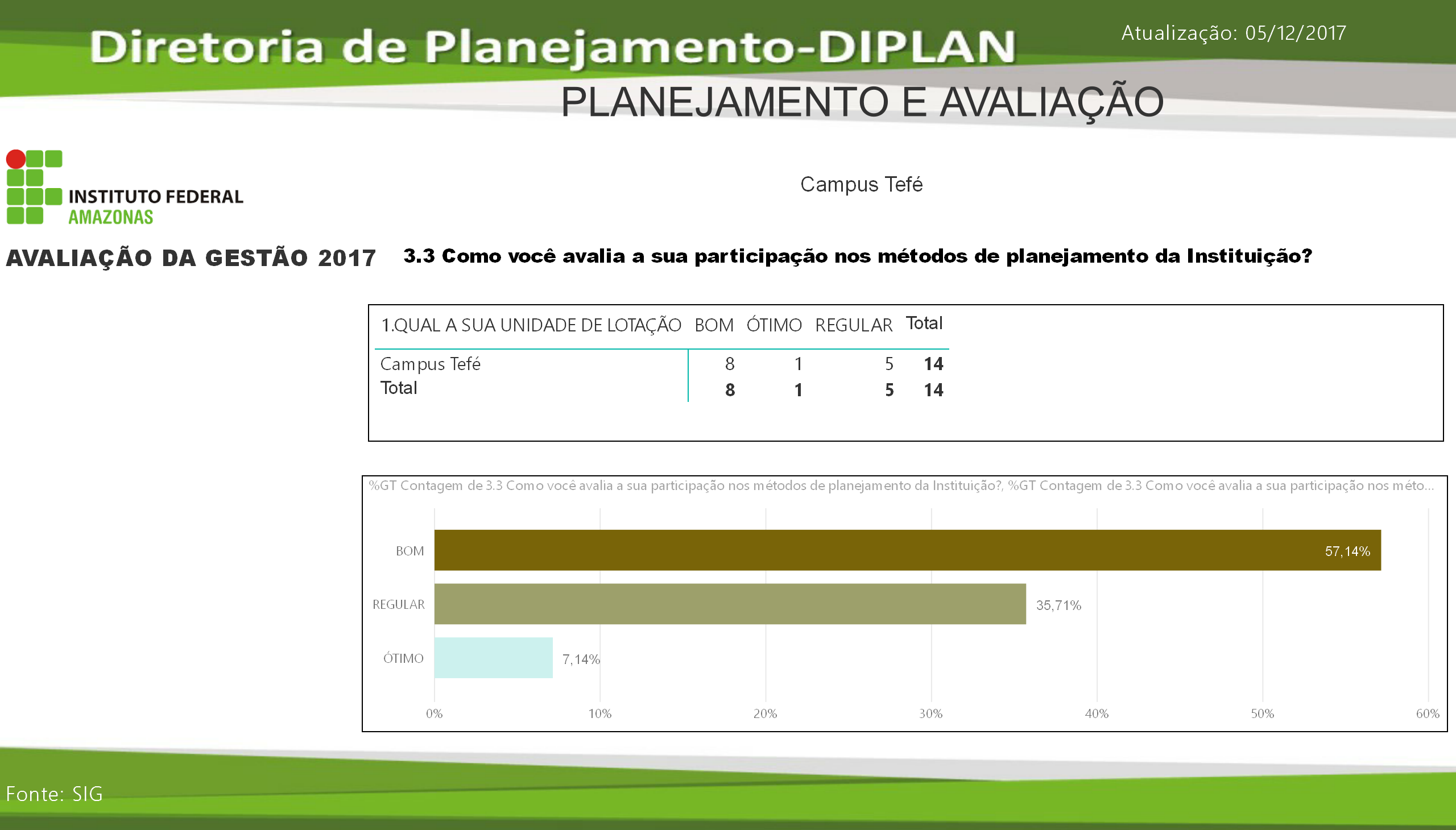 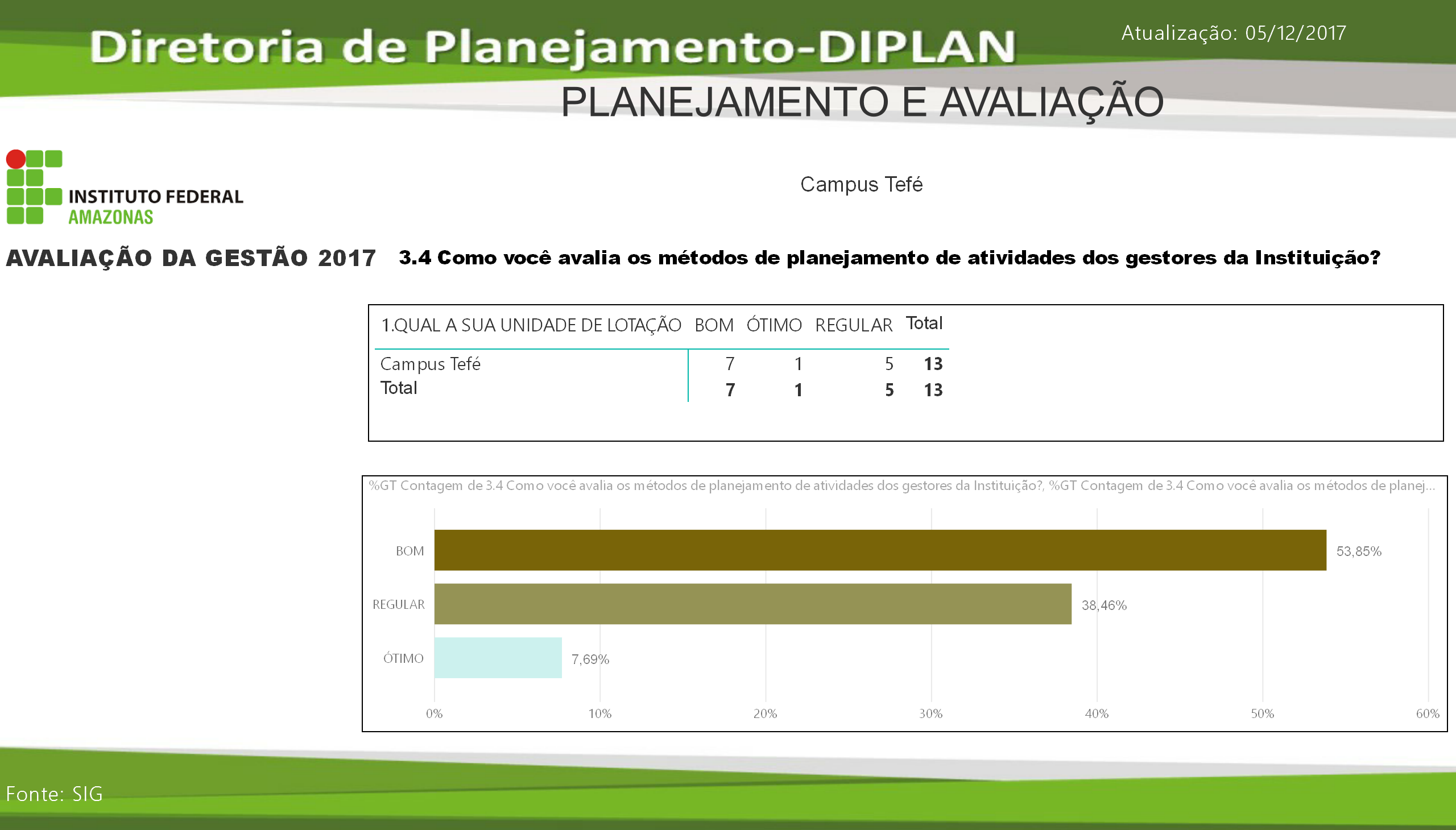 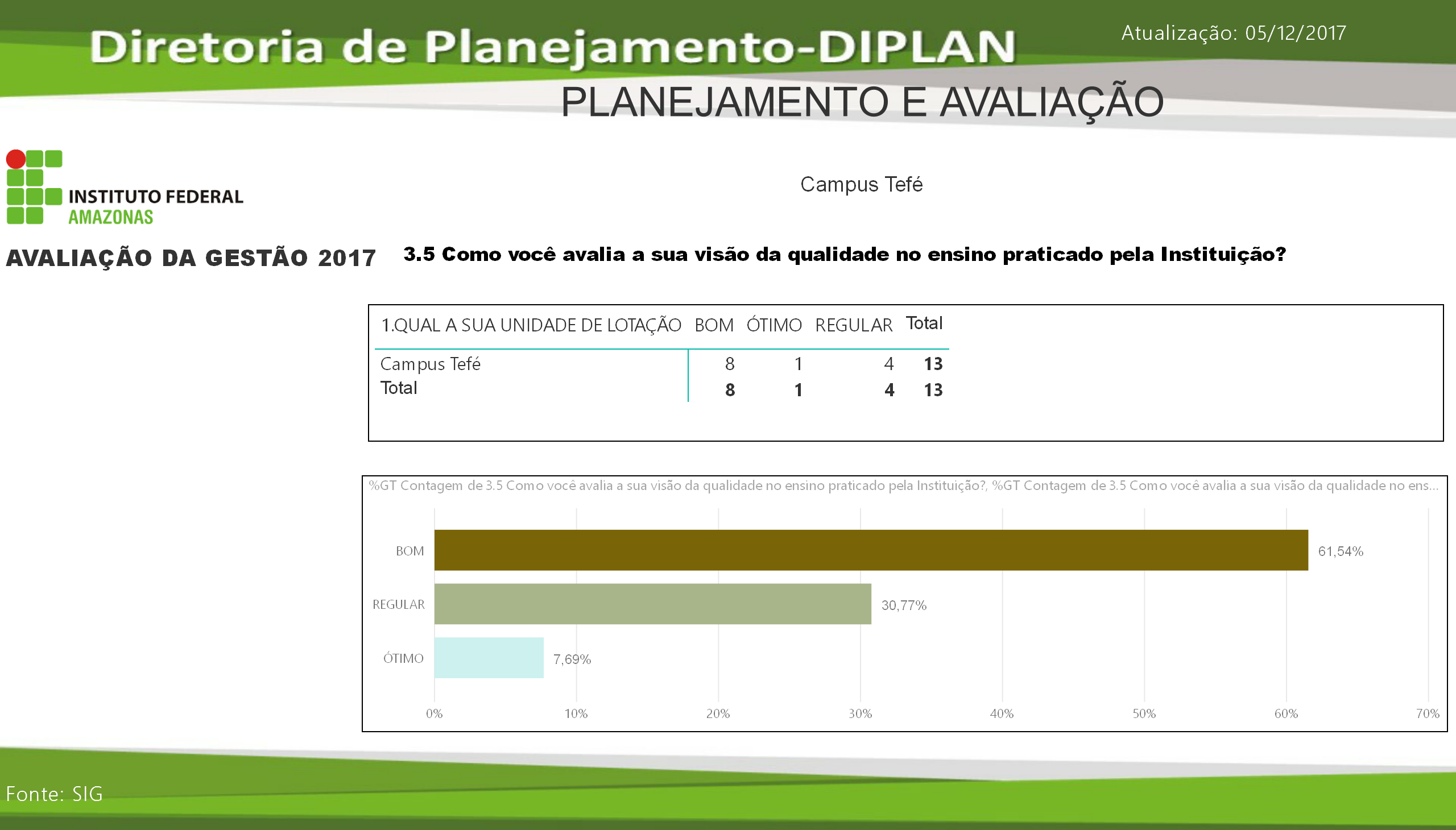 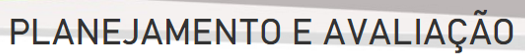 CAMPUS TEFÉ
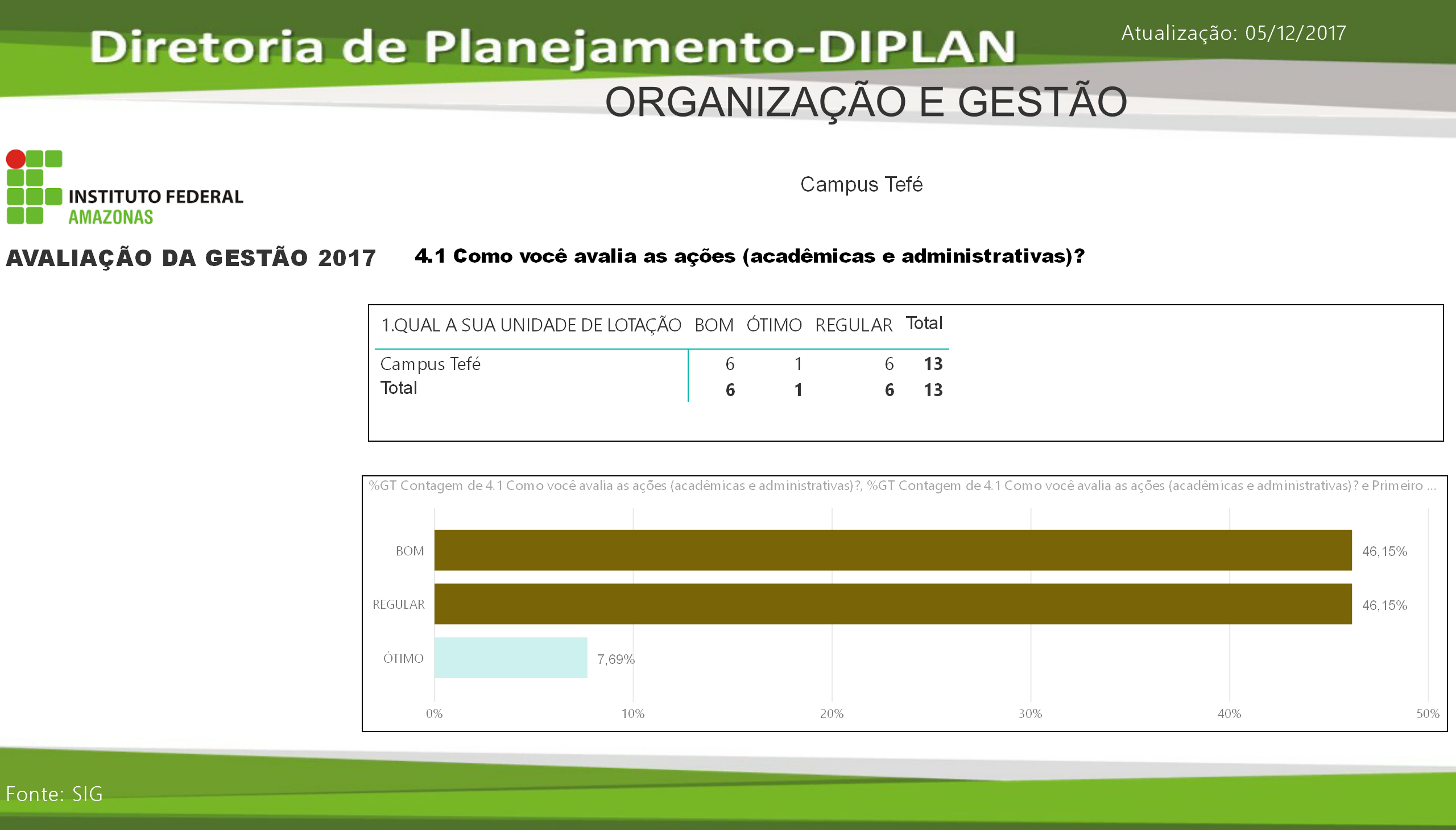 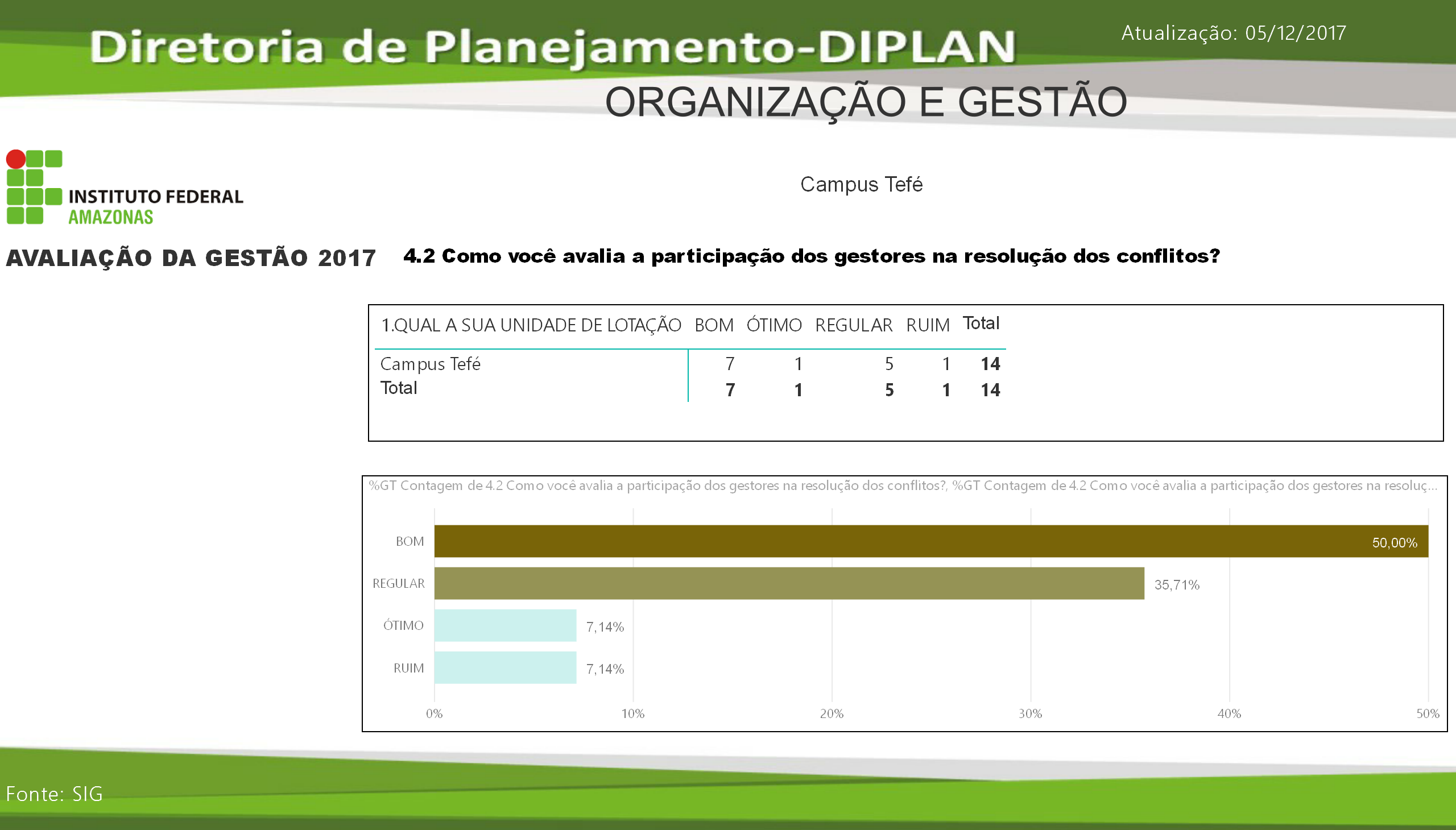 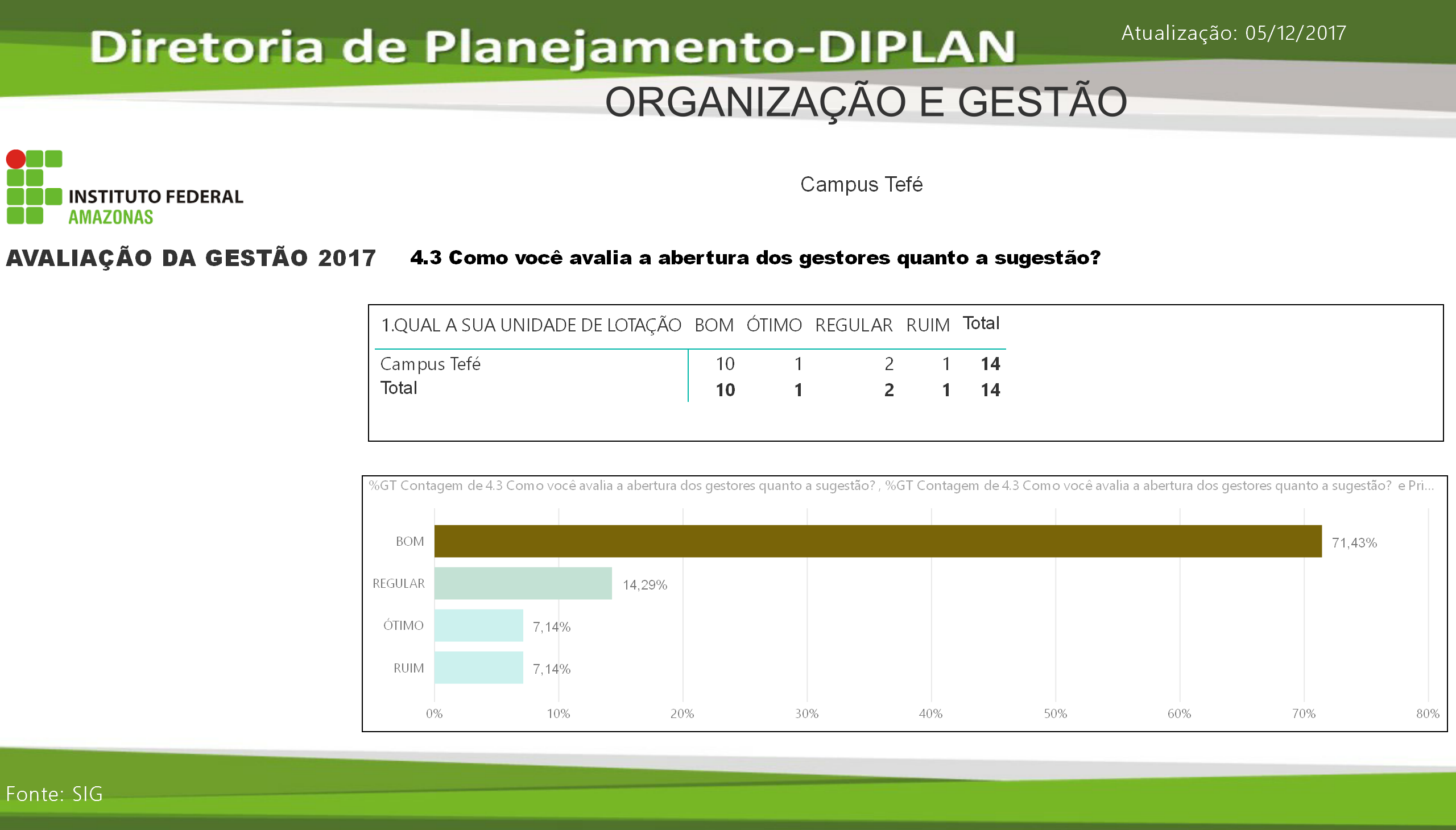 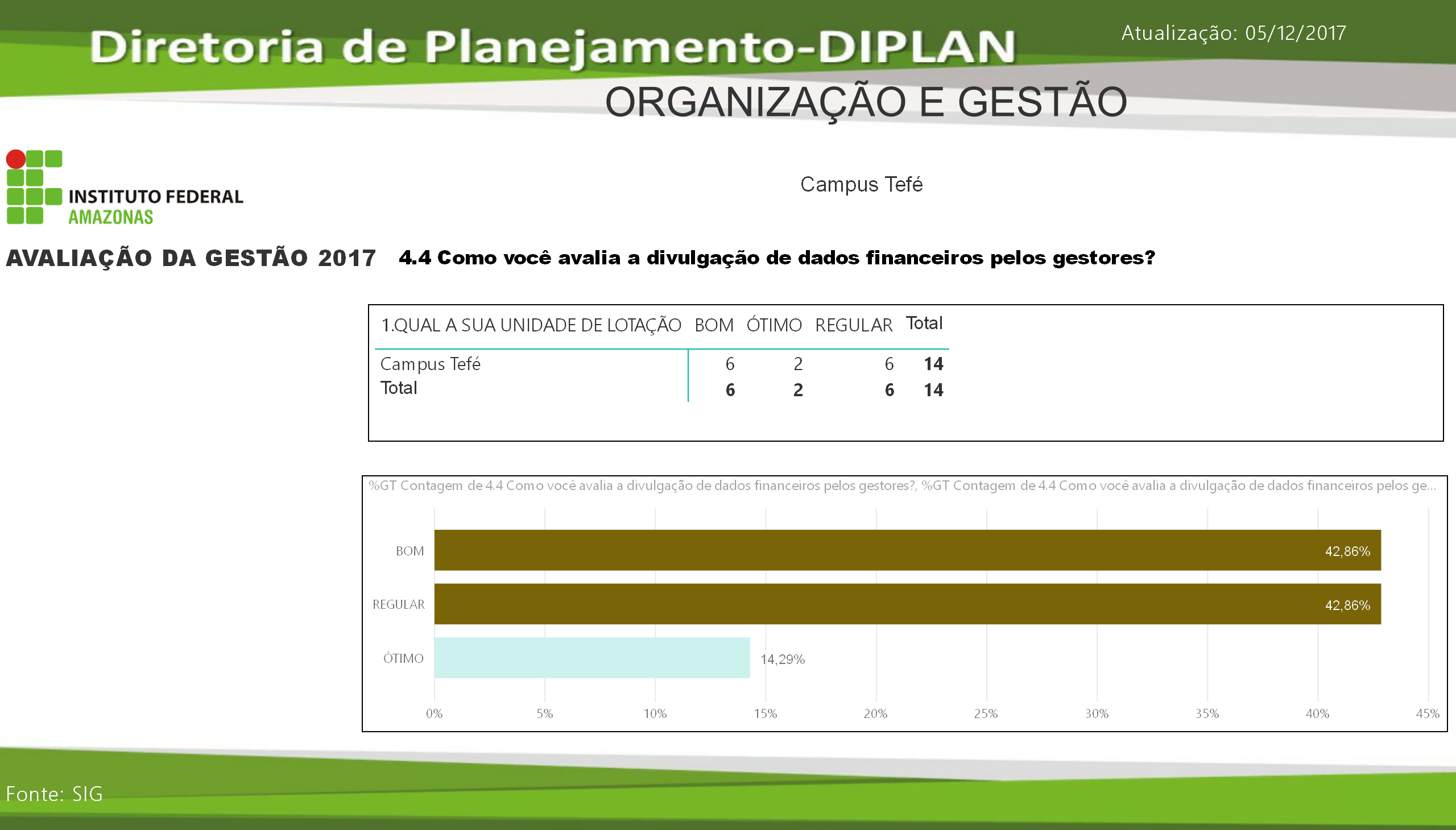 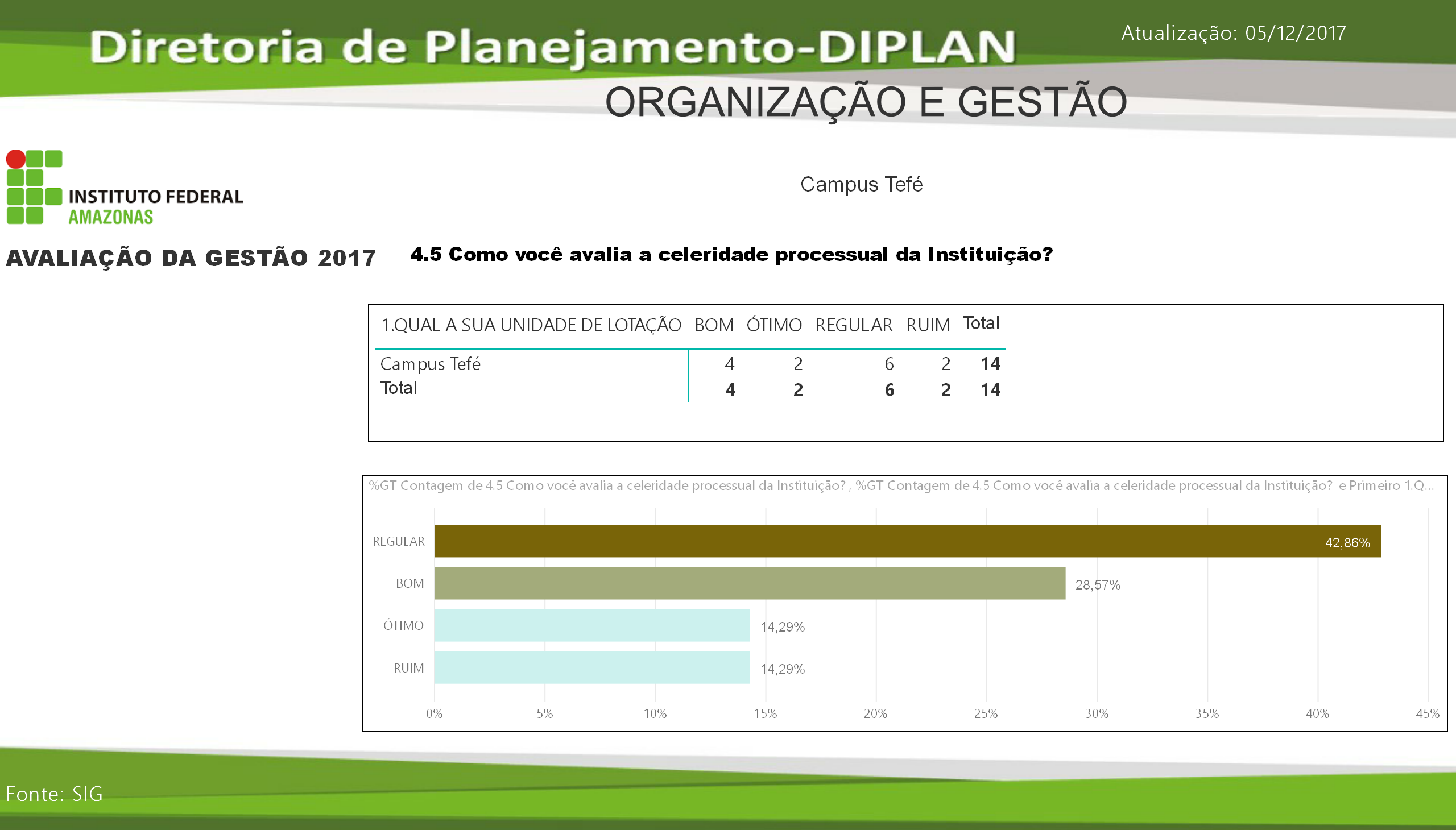 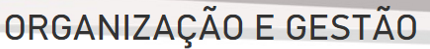 CAMPUS TEFÉ
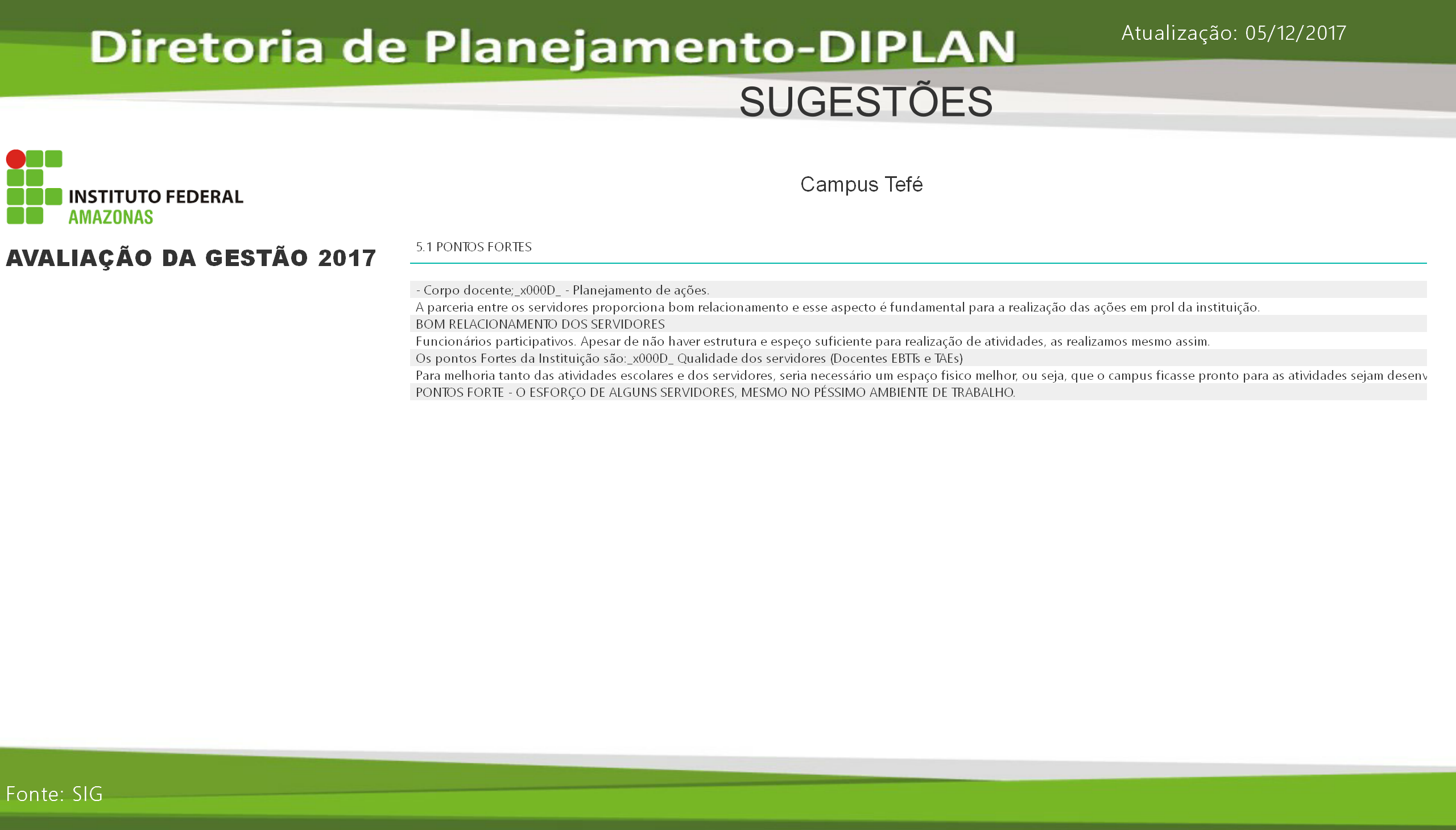 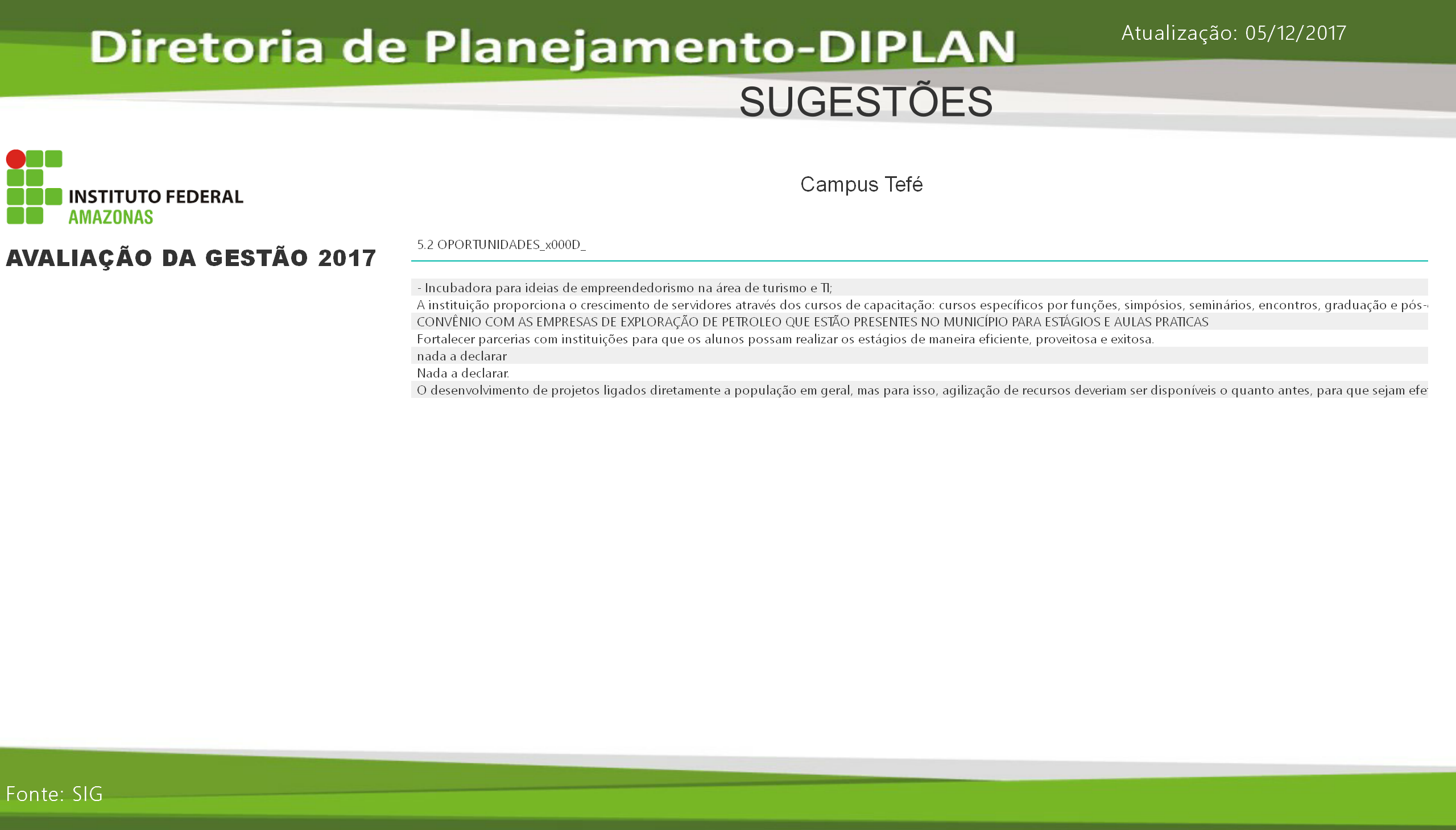 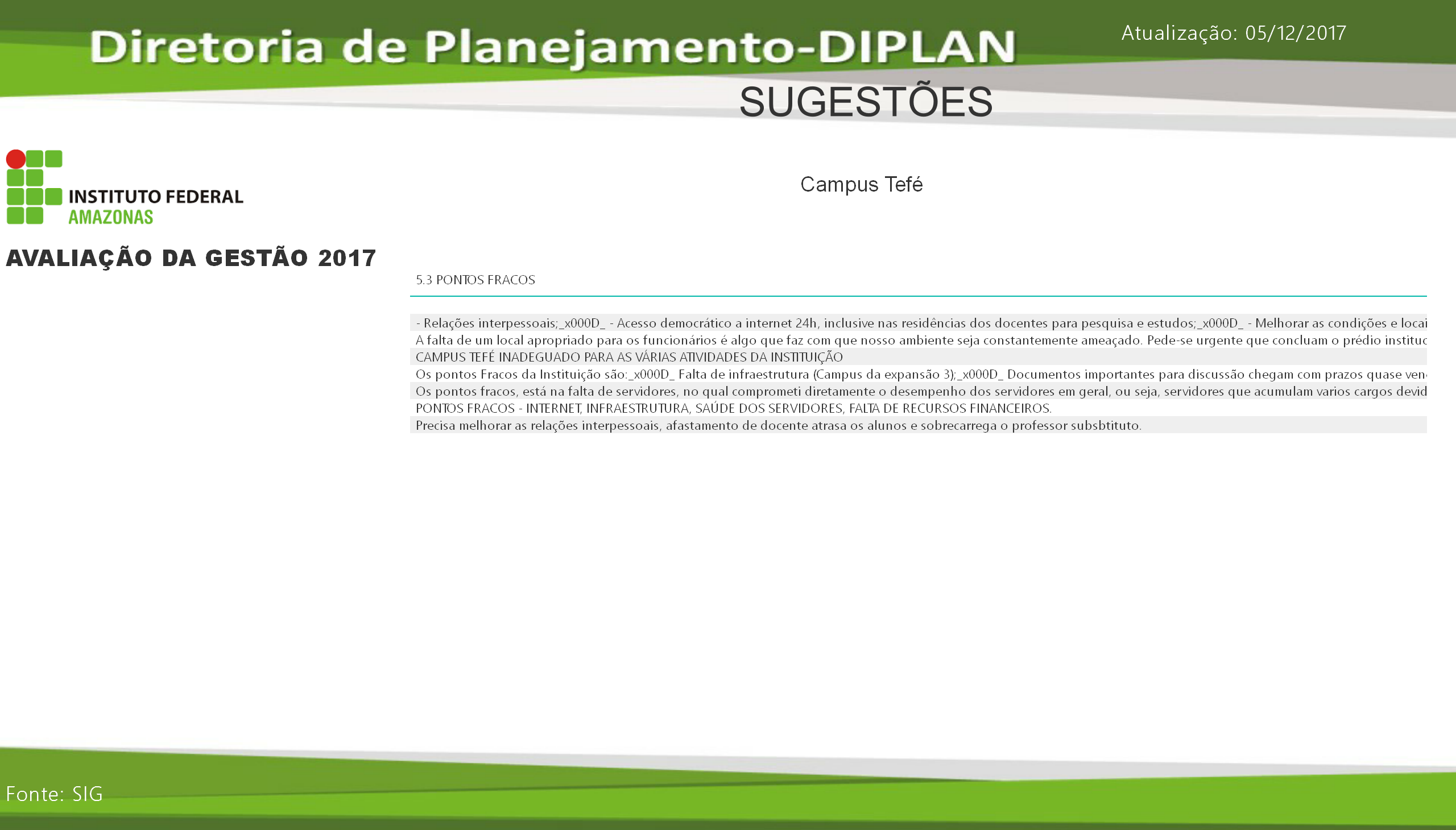 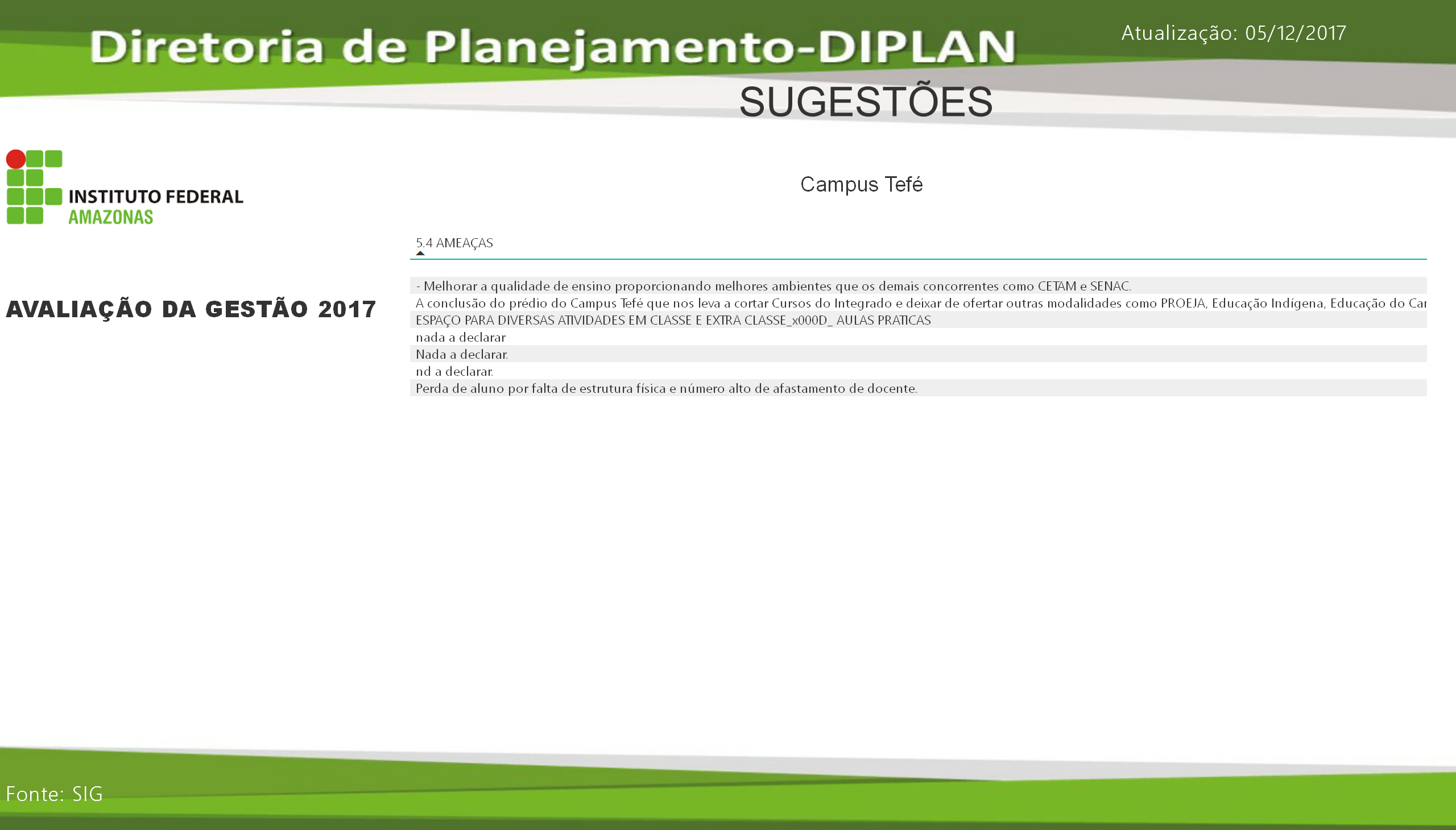